KHỞI ĐỘNG
Em hãy hoàn  thành các phương trình phản ứng hóa học sau:
a,   NaHCO3       +   ?     →    NaCl    +  ?  +   ?
b,  Ca(OH)2   +   NaHCO3 →     ?   +  ?  + ?  
c,   CaCO3   + ?  + ?        →     Ca(HCO3)2
?Cho biết phản ứng nào là cơ sở của sự tạo thành nhũ đá trong hang động?
KHỞI ĐỘNG
Em hãy hoàn  thành các phương trình phản ứng hóa học sau:
a,   NaHCO3       +   HCl     →    NaCl    +  CO2  +   H2O
b,  Ca(OH)2   +   NaHCO3 →     Na2CO3  + CaCO3  + H2O  
c,   CaCO3   + CO2  + H2O        →     Ca(HCO3)2
?Cho biết phản ứng nào là cơ sở của sự tạo thành nhũ đá trong hang động?
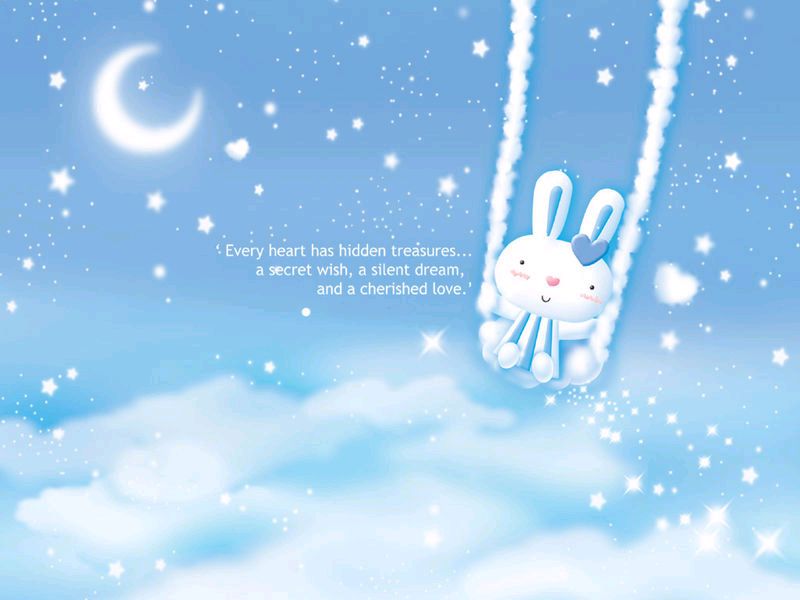 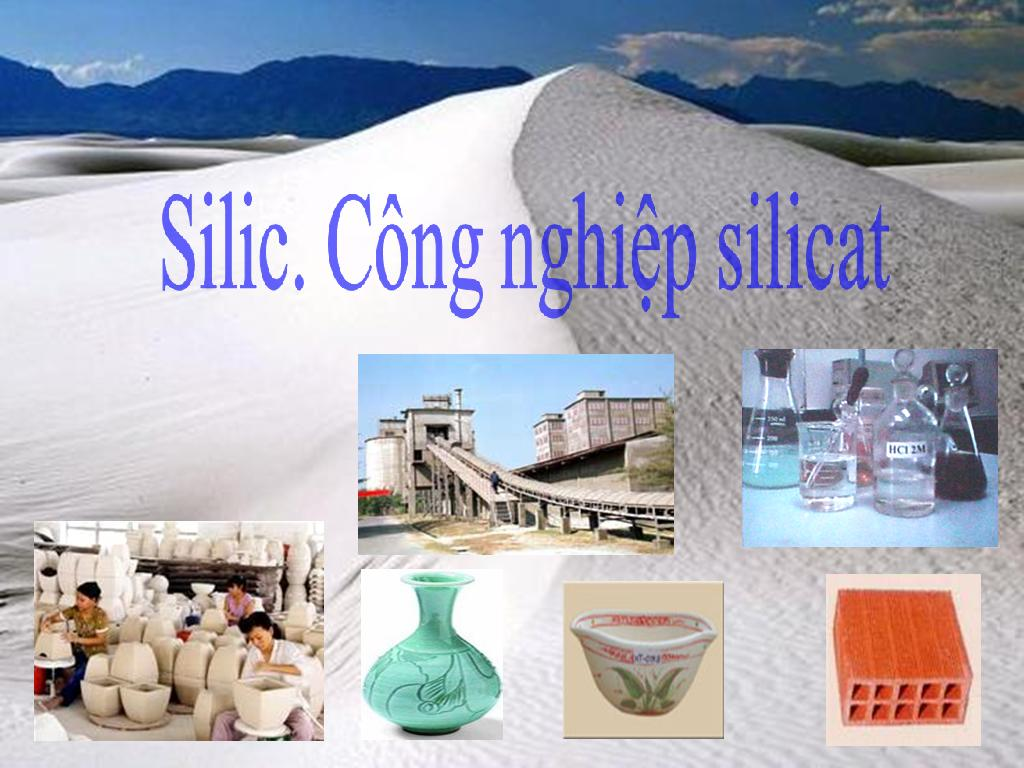 Tiết 38 - Bài 30
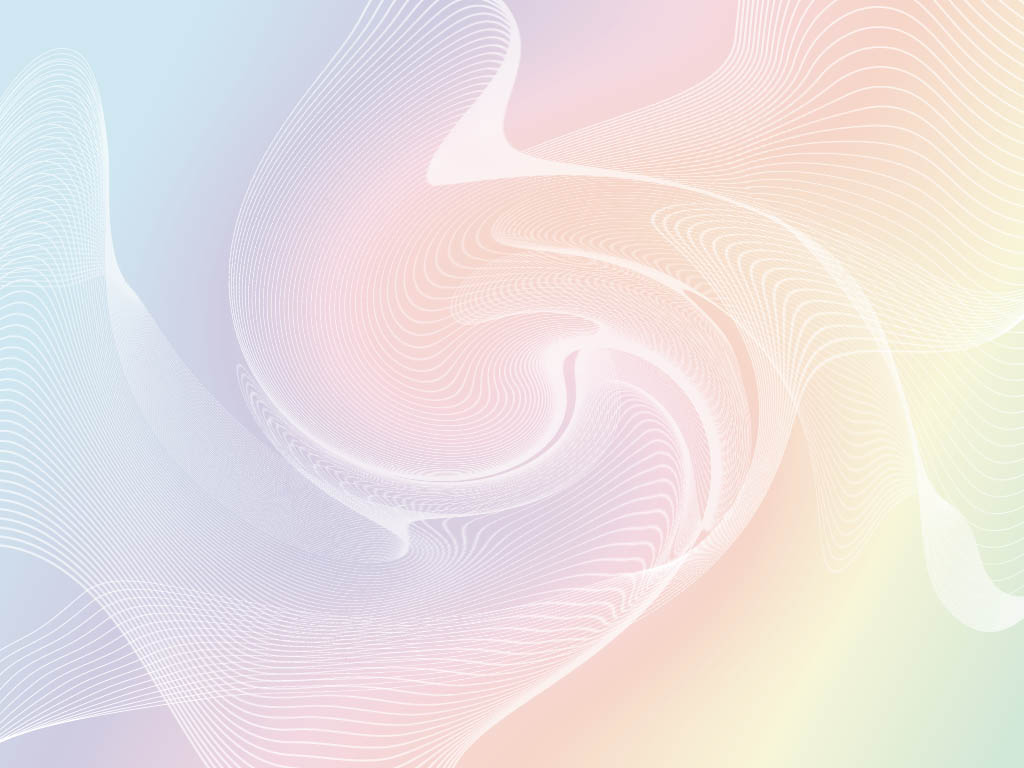 Thành phần khối lượng và trạng thái thiên nhiên của silic
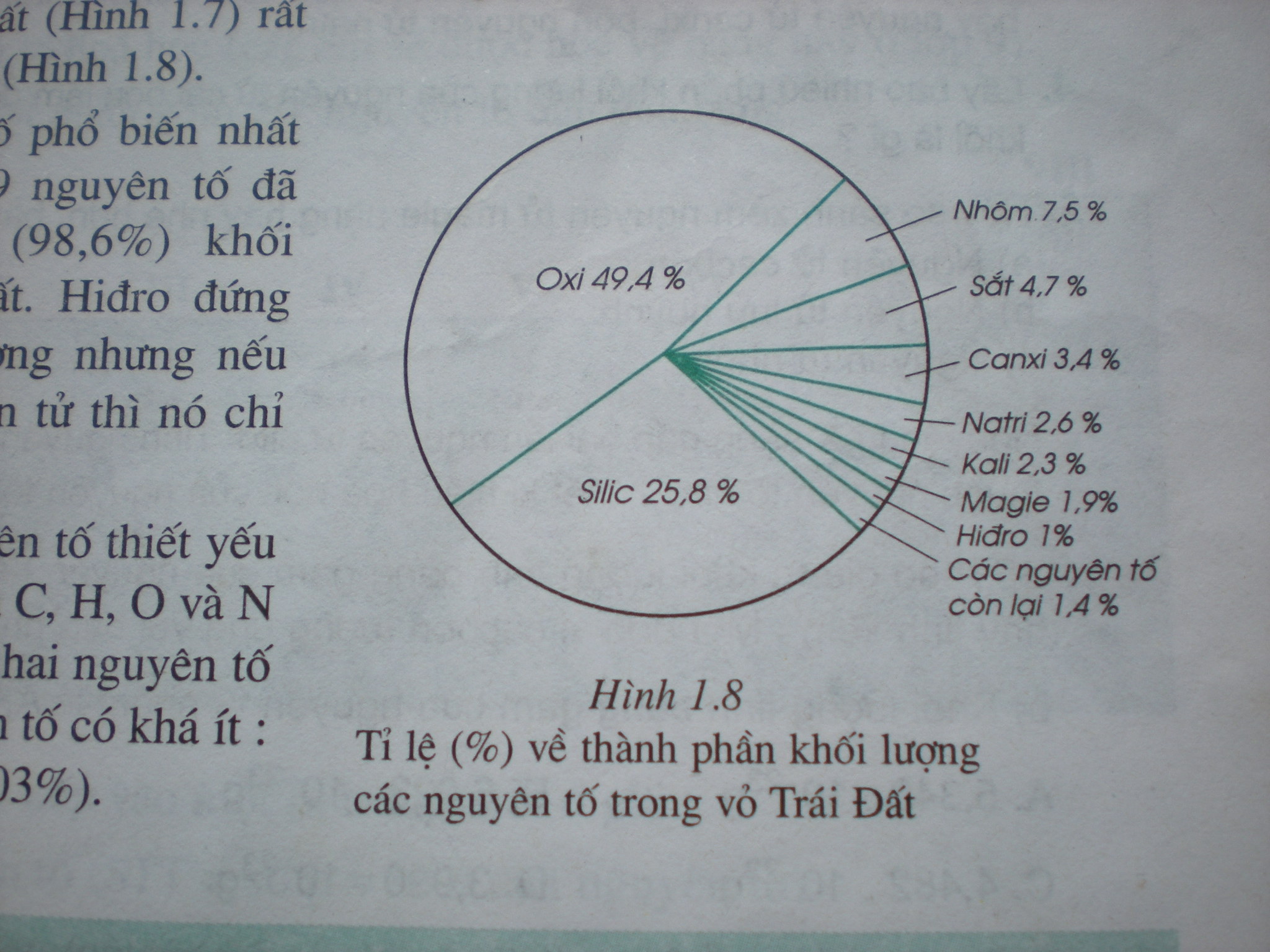 Tỉ lệ phần trăm về khối lượng các nguyên tố trong vỏ Trái Đất
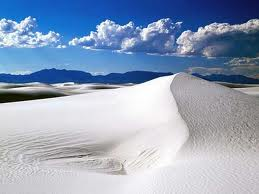 Cát trắng
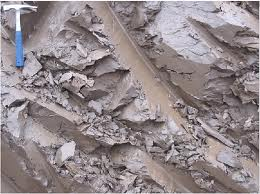 Đất sét(Cao lanh)
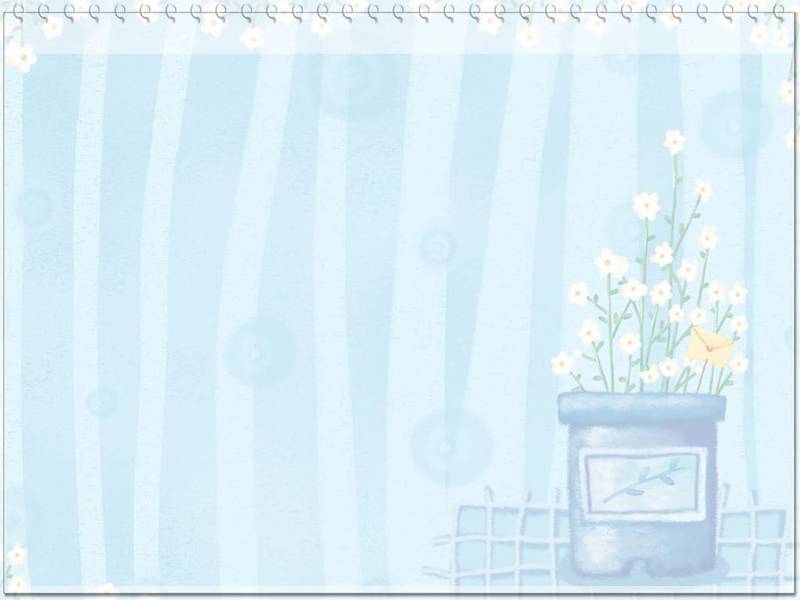 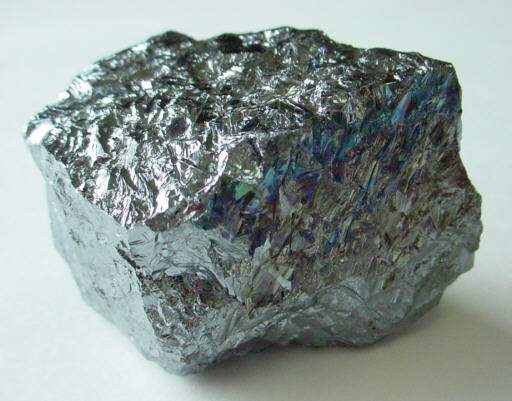 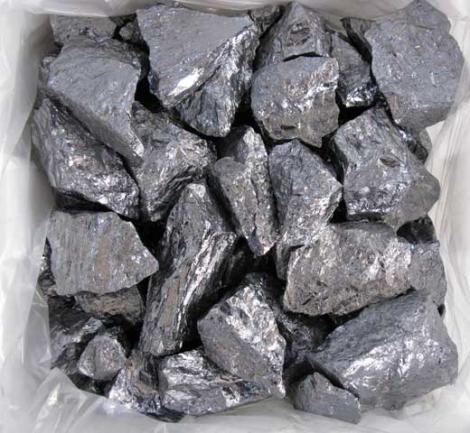 Mẫu đơn chất Silic
I. SILIC
Dựa vào hình vẽ cho biết tính chất vật lí của Si ?
1. Trạng thái thiên nhiên
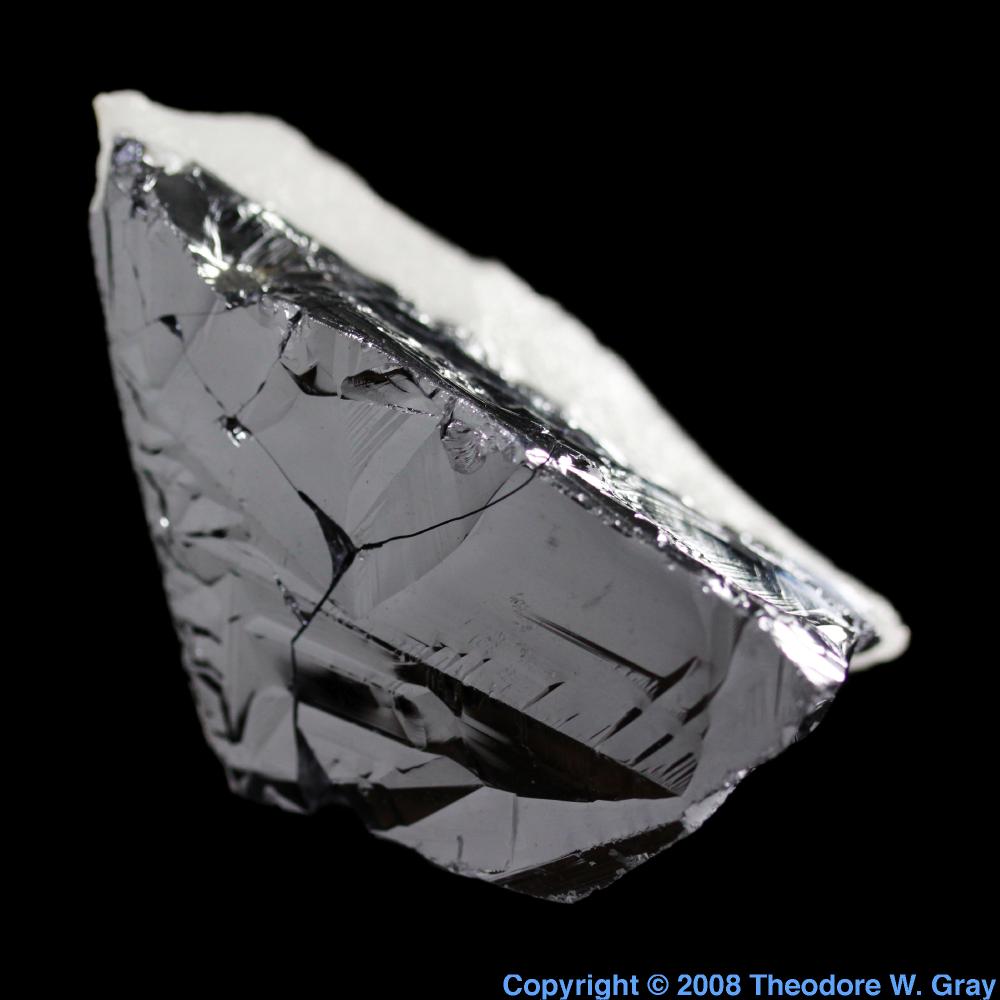 Si là chất rắn, màu xám, khó nóng chảy, có vẻ sáng của kim loại, dẫn điện kém.
2.Tính
        Chất
AS
to, xt
Em có nhận xét gì về mức độ hoạt động hóa học của Silic so với Clo và cacbon?
Cho các phản ứng hóa học: 
Cl2      +      H2                2HCl
C        +       H2                CH4 
Si       +       H2                 Không phản ứng
I. SILIC
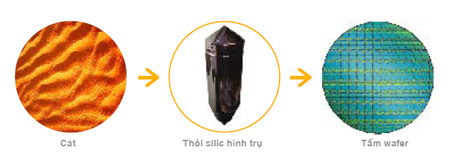 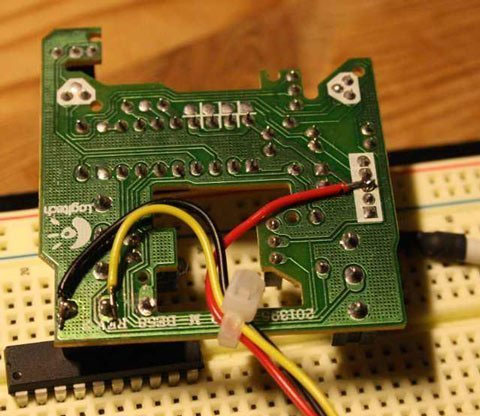 1. Trạng thái thiên nhiên
2.Tính
        Chất
Si dùng làm chất bán dẫn.
Tính chất hóa học của Si?
Là phi kim hoạt động hóa học yếu hơn C, Cl2
Tác dụng với O2 ở nhiệt độ cao:
PTHH: Si + O2           SiO2
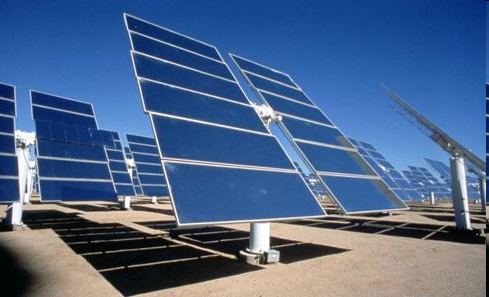 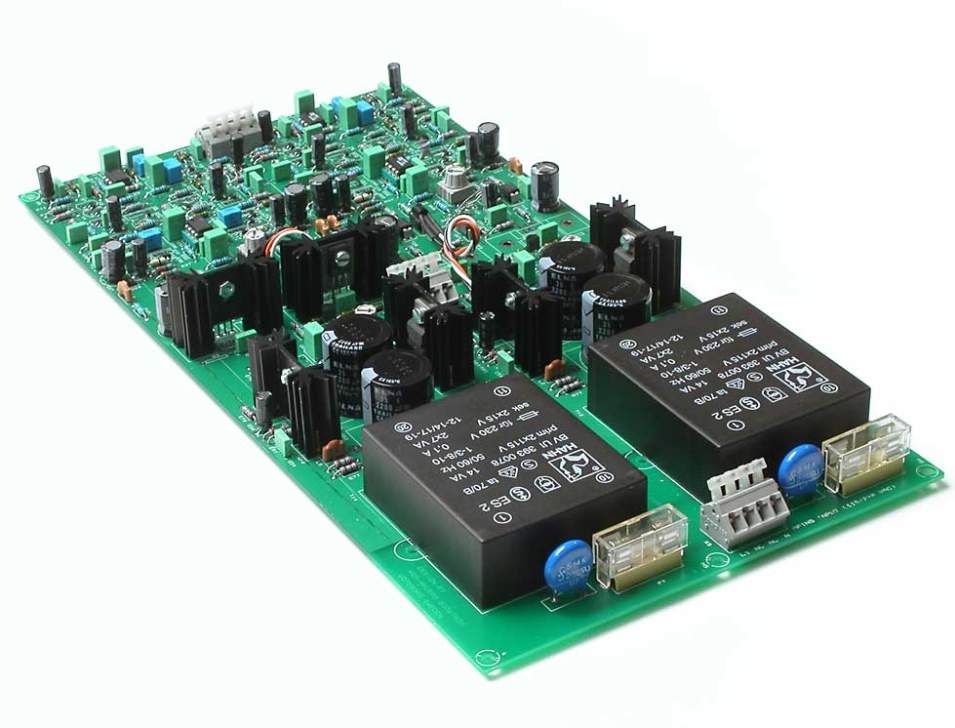 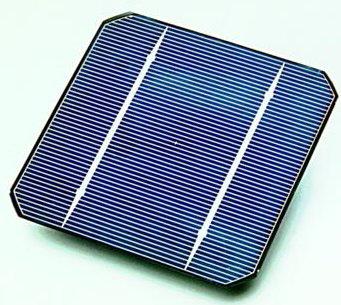 Tế bào quang điện
Linh kiện điện tử
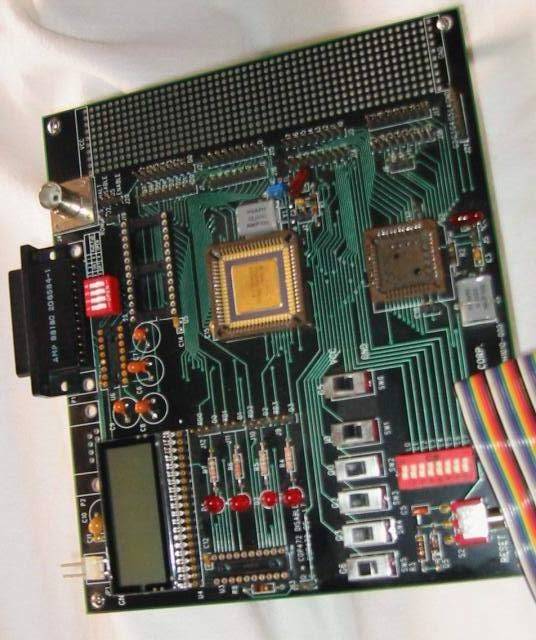 Pin mặt trời
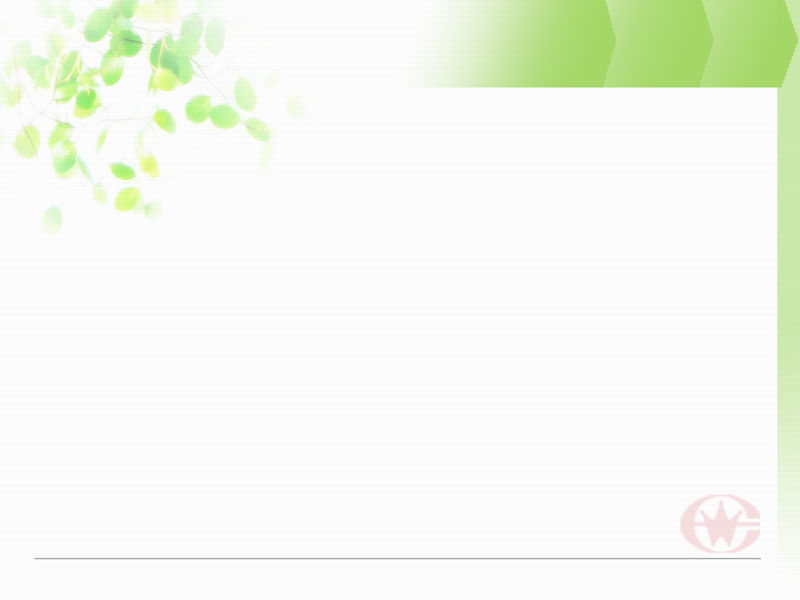 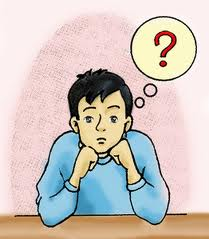 Dựa vào tính chất nào của silic mà người ta  sử dụng nó vào kỹ thuật điện tử?
Em có biết?
Silic là một chất bán dẫn. Ở nhiệt độ thường, độ dẫn điện của silic tinh thể kém thủy ngân 1000 lần nhưng khi nhiệt độ tăng, độ dẫn điện tăng lên theo nhiệt độ. Linh kiện điện tử được chế tạo bởi tinh thể silic cực kỳ tinh khiết. Để thu được tinh thể silic tinh khiết cần nung silic tới nhiệt độ nóng chảy 14100C. Silic lỏng được làm lạnh chậm, khi đó những tinh thể silic được tách ra từ silic lỏng. Những tinh thể silic đầu tiên xuất hiện rất tinh khiết và được tách ra để làm linh kiện điện tử. Kỹ thuật này gọi là sự kết tinh hóa.
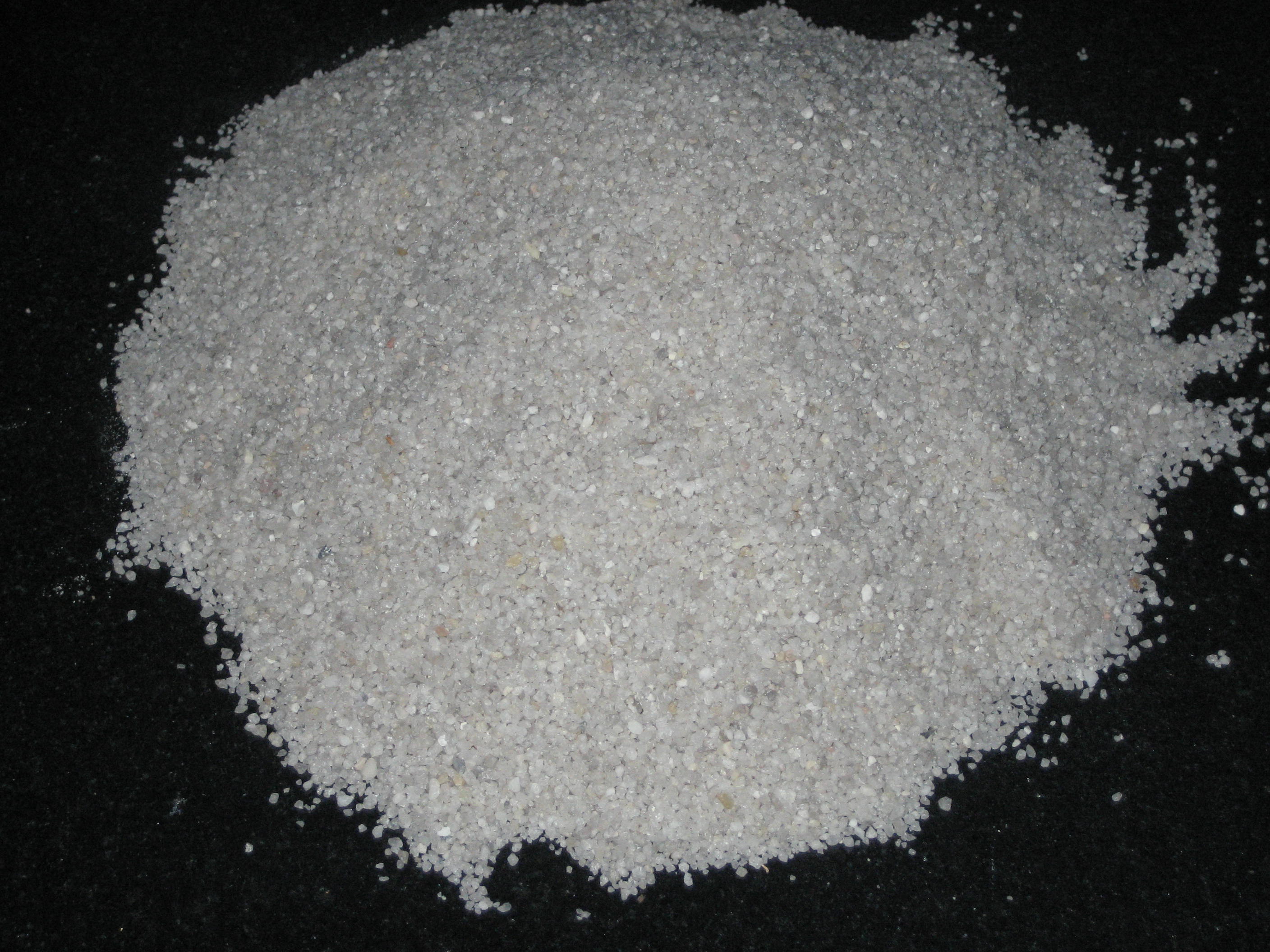 SILIC ĐIOXIT(SiO2)
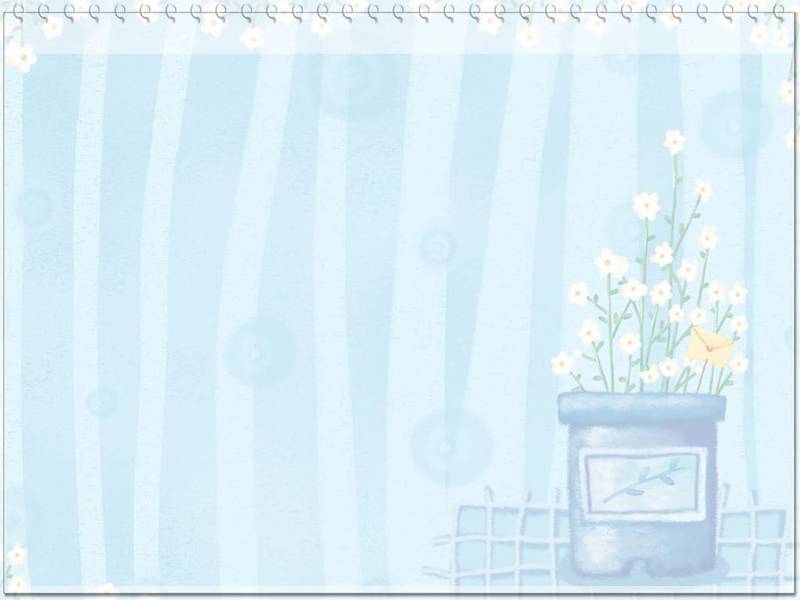 Silicdioxit có những tính chất hóa học nào?
Thảo luận            nhóm
II.SILIC ĐIOXIT
      ( SiO2)
Nêu tính chất hóa học chung của oxit axit?
Tác dụng với kiềm (ở nhiệt độ cao) :
PTHH:SiO2 + 2NaOH         Na2SiO3  + H2O
Tác dụng với oxit bazơ :
PTHH: SiO2 + CaO        CaSiO3
Chú ý: SiO2 không tác dụng với nước tạo thành axit.
III.SƠ LƯỢC VỀ CÔNG NGHIỆP SILICAT
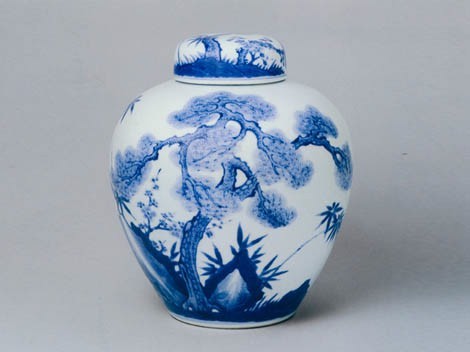 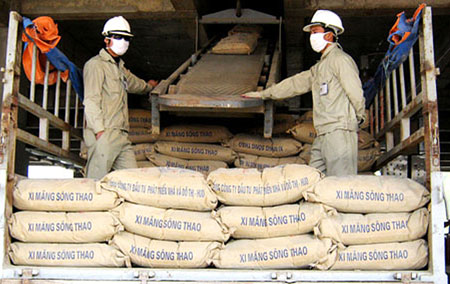 Gốm,sứ
Xi măng
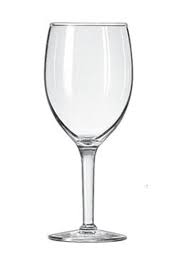 Thủy tinh
III.SƠ LƯỢC VỀ CÔNG NGHIỆP SILICAT
a) Nguyên liệu chính:
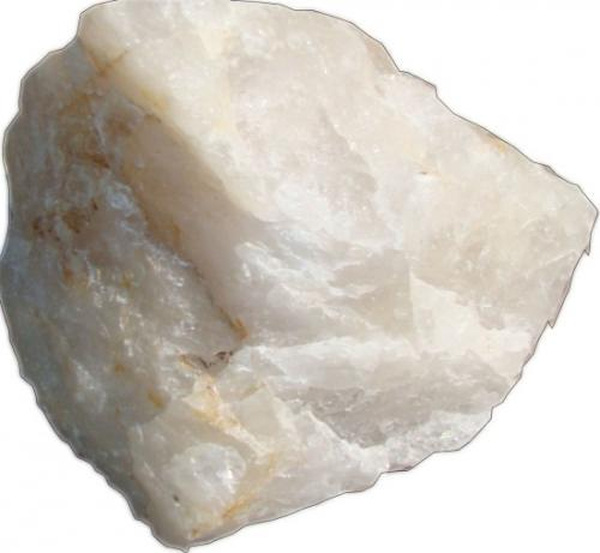 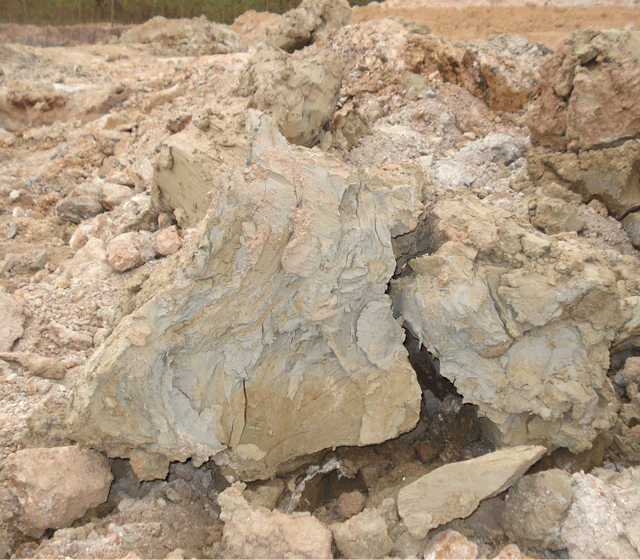 1.Sản xuất đồ gốm sứ
Thạch anh
Đất sét
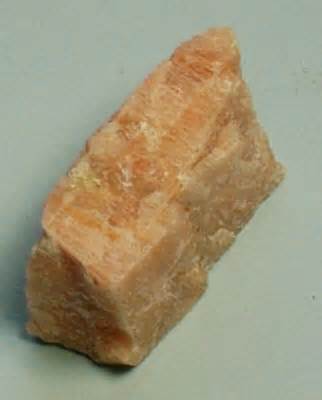 Fenpat
III.SƠ LƯỢC VỀ CÔNG NGHIỆP SILICAT
b) Các công đoạn :
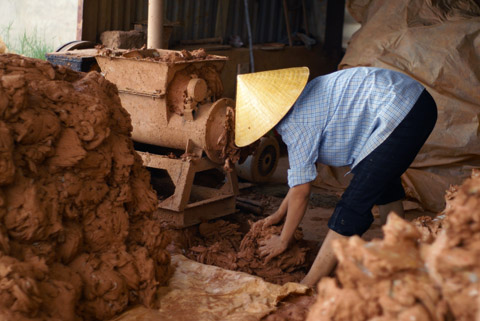 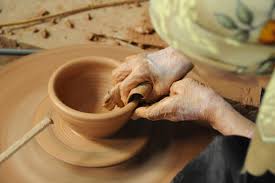 Nhào đất sét + thạch anh + fenpat tạo thành khối dẻo, tạo hình và sấy khô.
1.Sản xuất đồ gốm sứ
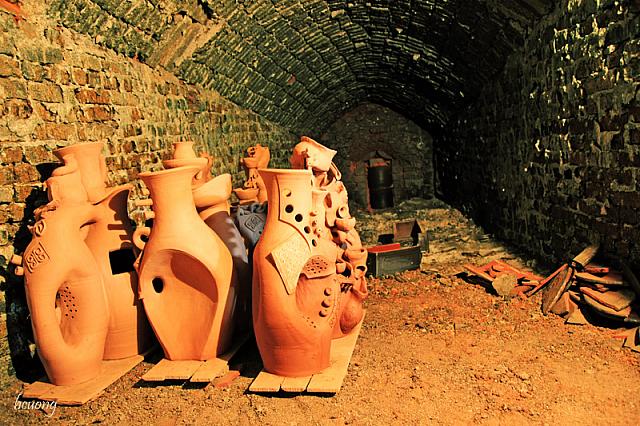 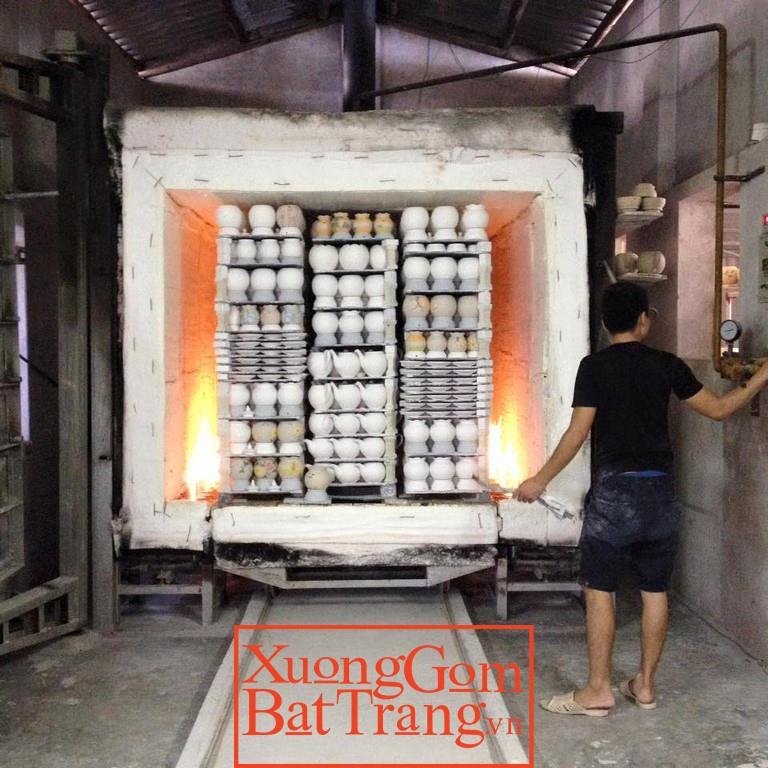 Nung các đồ vật trong lò ở nhiệt độ cao.
III.SƠ LƯỢC VỀ CÔNG NGHIỆP SILICAT
c) Các cơ sở sản xuất:
Bát tràng Hà Nội, Công ty sứ Hải Dương, Đồng Nai, Sông Bé...
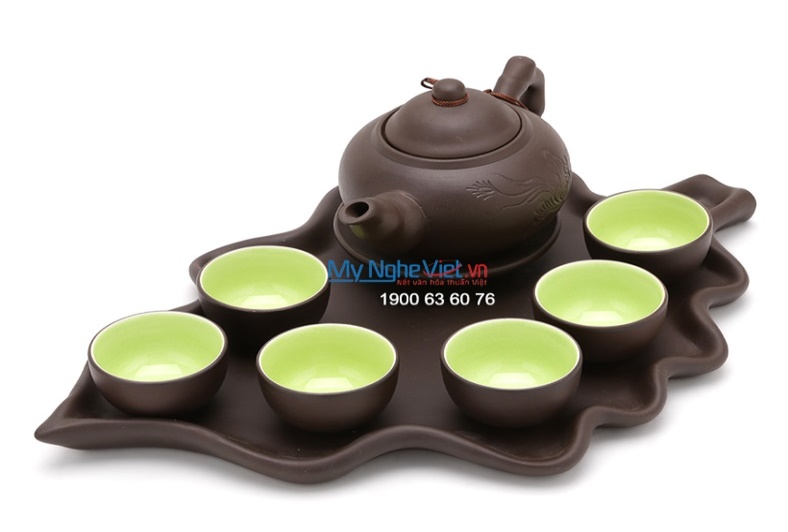 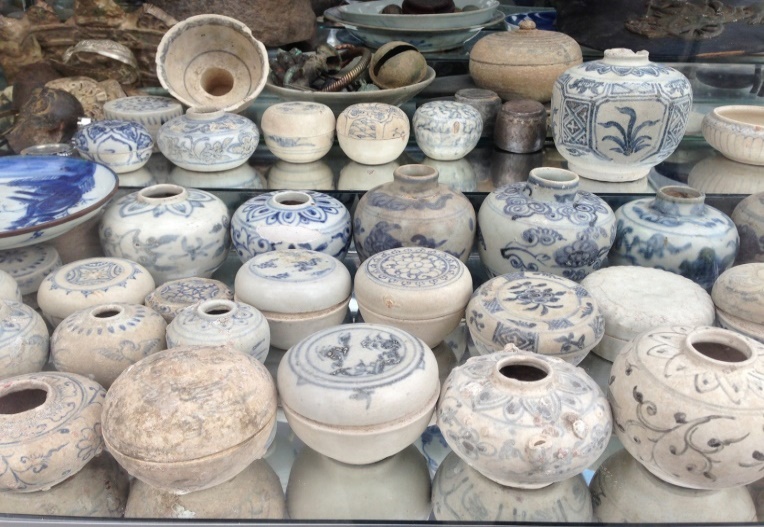 1.Sản xuất đồ gốm sứ
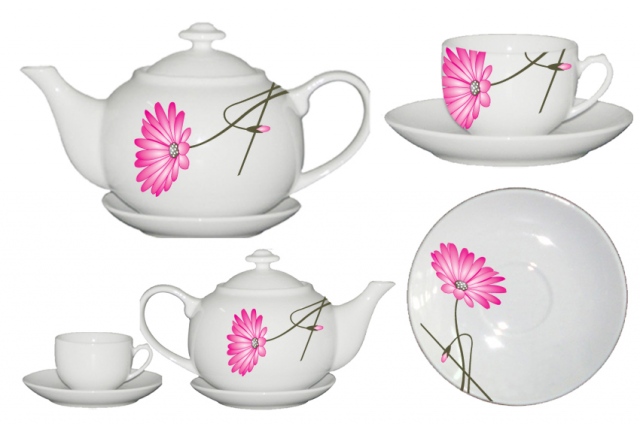 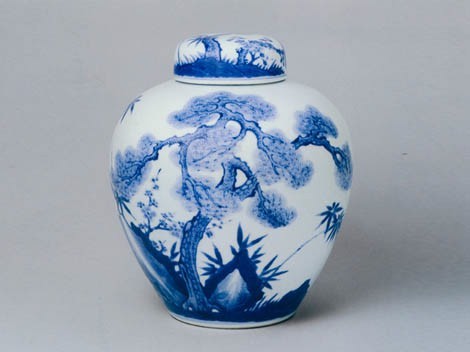 III.SƠ LƯỢC VỀ CÔNG NGHIỆP SILICAT
a) Nguyên liệu chính:
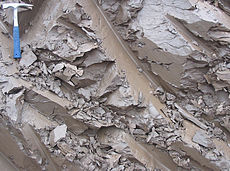 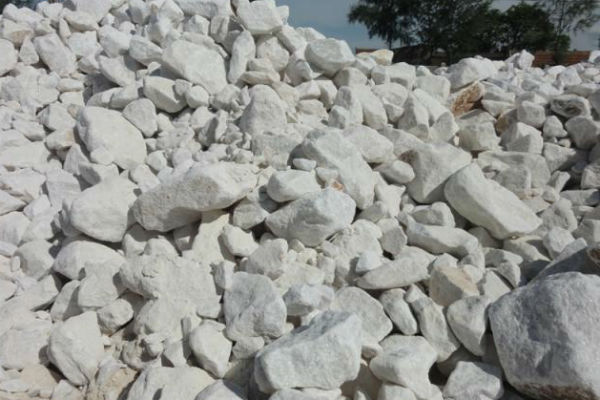 1.Sản xuất đồ gốm sứ
Đất sét
Đá vôi
b) Các công đoạn chính:
2. Sản xuất xi măng
Nêu các công đoạn chính sản xuất xi măng?
III.SƠ LƯỢC VỀ CÔNG NGHIỆP SILICAT
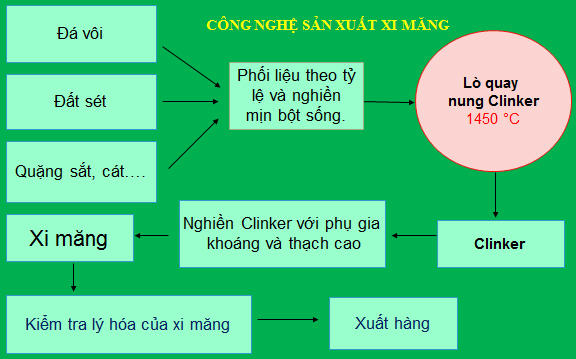 1.Sản xuất đồ gồm sứ
2. Sản xuất xi măng
1. Nghiền nhỏ hỗn hợp đá vôi, đất sét, rồi trộn với cát và nước ở dạng bùn.
2. Nung hỗn hợp trong lò quay -> Clanhke rắn.
3. Nghiền Clanhke+ phụ gia -> Xi măng
NNNêu 1 số cơ sở sản xuất xi măng mà em biết?
III.SƠ LƯỢC VỀ CÔNG NGHIỆP SILICAT
c) Cơ sở sản xuất:
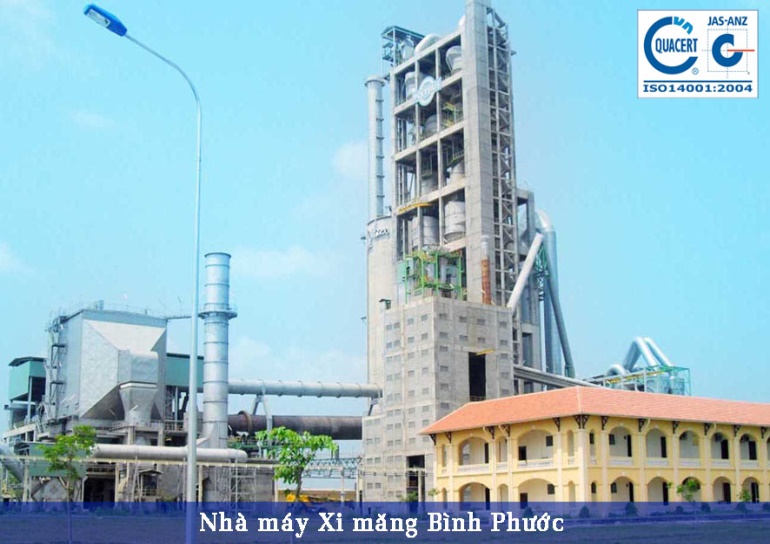 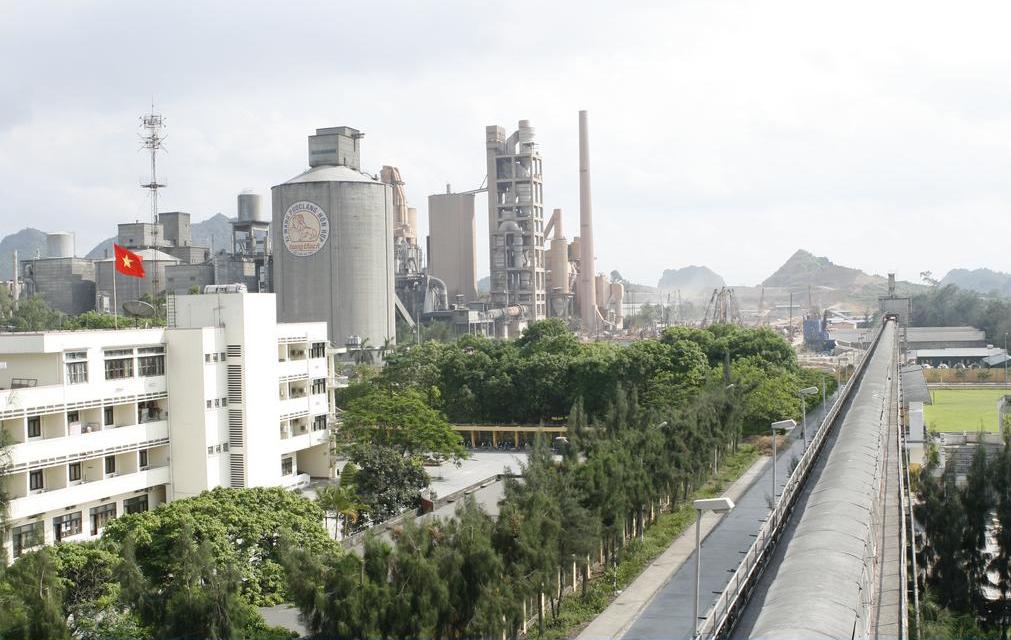 1.Sản xuất đồ gốm sứ
Xi măng Bình Phước
Xi măng Hải Dương
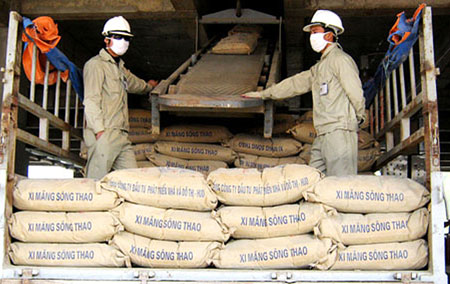 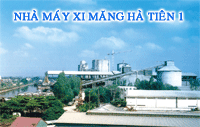 2. Sản xuất xi măng
Xi măng Hà Tiên
Xi măng Sông thao
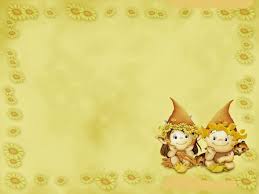 III.SƠ LƯỢC VỀ CÔNG NGHIỆP SILICAT
a) Nguyên liệu chính:
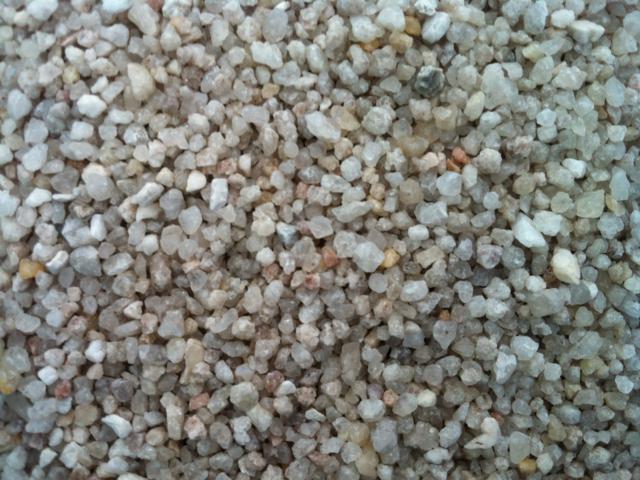 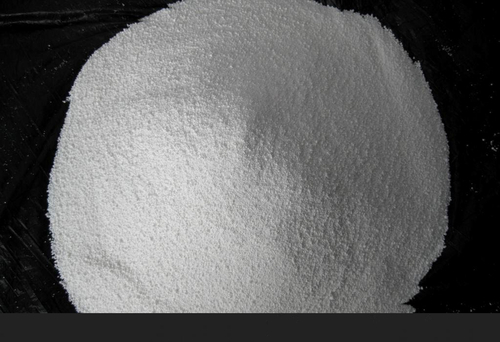 1.Sản xuất đồ gốm sứ
Sô Đa ( Na2CO3)
Cát thạch anh
2. Sản xuất xi măng
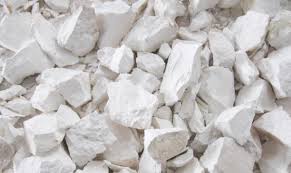 3. Sản xuất thủy tinh
Đá Vôi
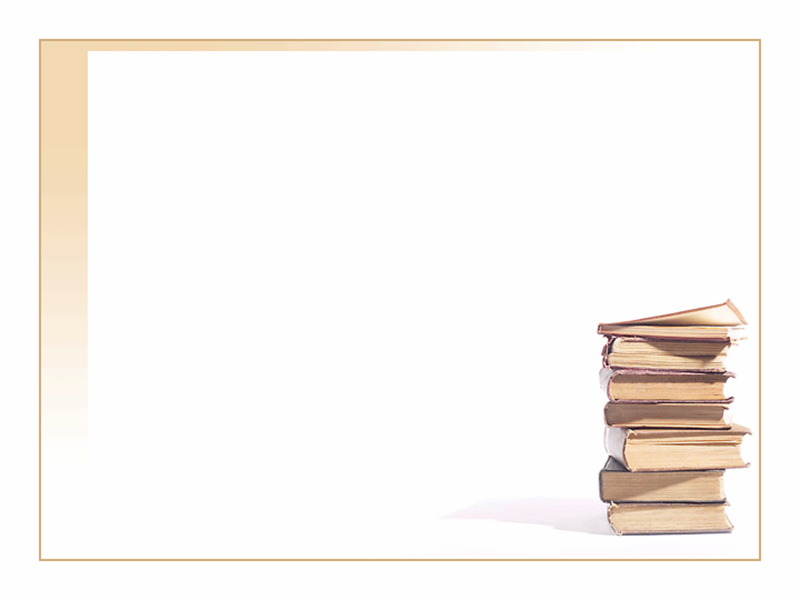 III.SƠ LƯỢC VỀ CÔNG NGHIỆP SILICAT
b) Các công đoạn chính:
1. Trộn cát + đá vôi + sô đa.
2. Nung hỗn hợp trong lò.
1.Sản xuất đồ gốm sứ
3. Làm nguội –>ép thổi thủy tinh thành các đồ vật.
2. Sản xuất xi măng
3. Sản xuất thủy tinh
Các vật dụng bằng thủy tinh:
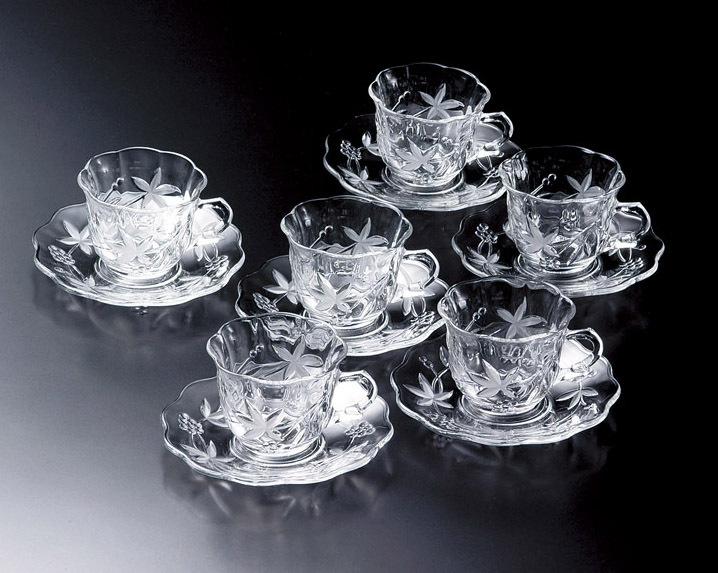 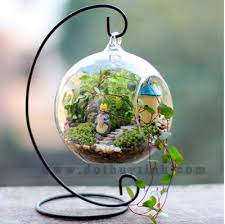 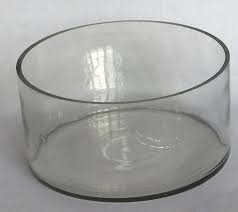 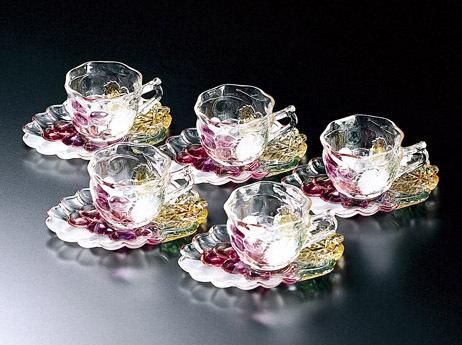 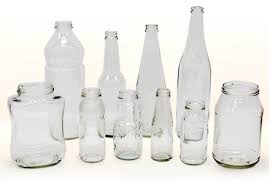 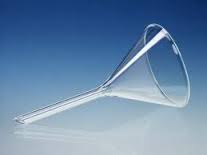 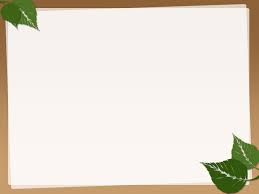 III.SƠ LƯỢC VỀ CÔNG NGHIỆP SILICAT
c) Các cơ sở sản xuất:Nhà máy sản xuất thủy tinh ở Hà Nội, Hải phòng, Bắc Ninh.
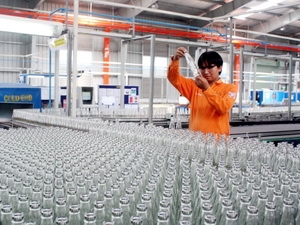 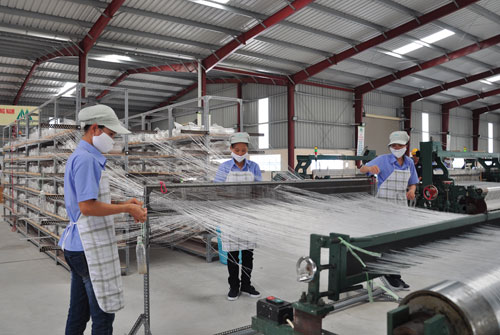 1.Sản xuất đồ gốm sứ
2. Sản xuất xi măng
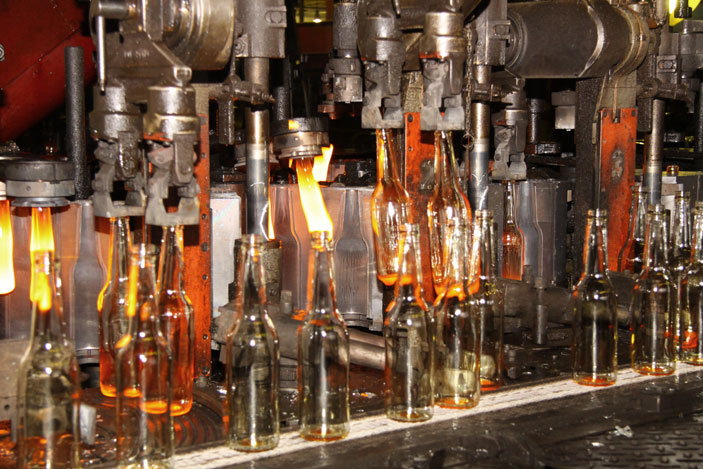 3. Sản xuất thủy tinh
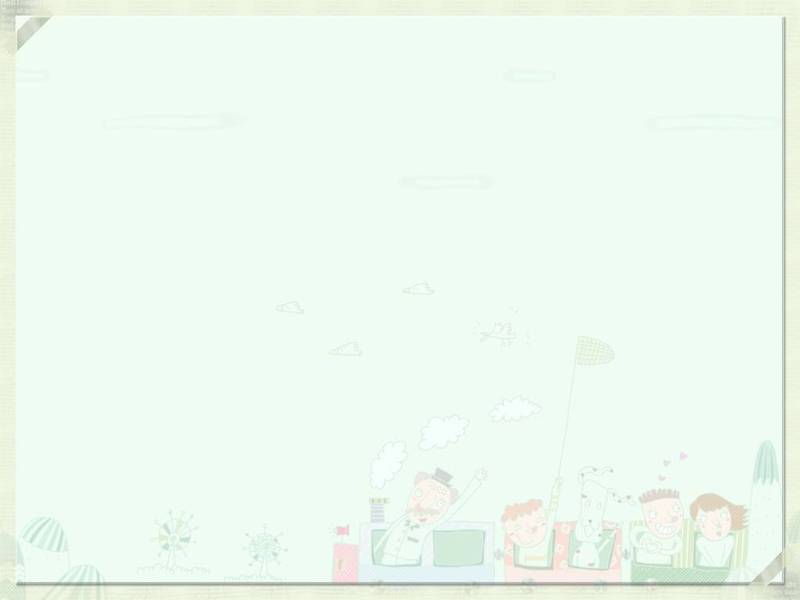 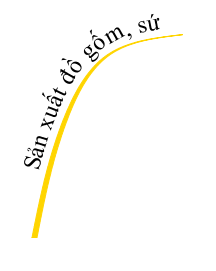 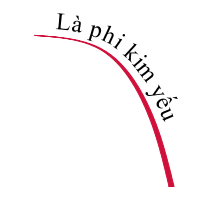 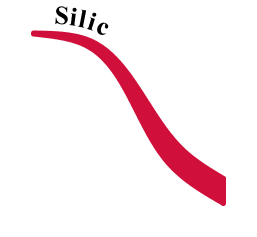 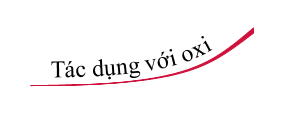 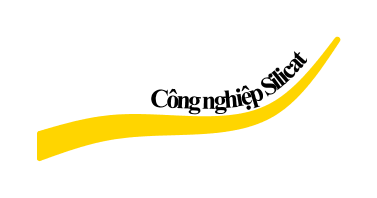 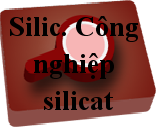 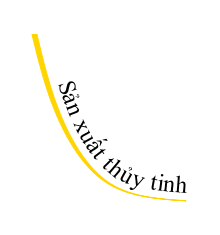 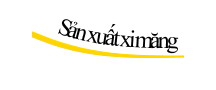 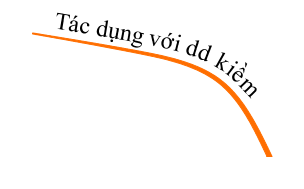 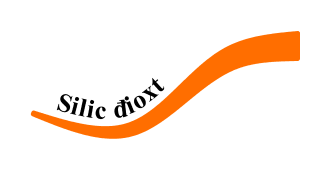 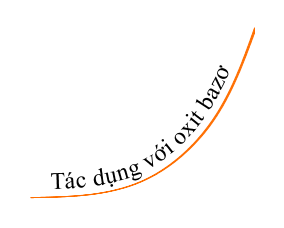 Bài tập: Những cặp chất nào sau đây tác dụng được với nhau. Viết PTHH của phản ứng (nếu có): 
SiO2 và CO2 
SiO2 và H2SO4
SiO2 và Na2O
SiO2 và H2O
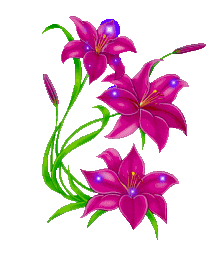 1
2
3
4
5
6
7
8
6. (8 chữ cái) Tên nhà máy sản xuất ruột phích nước nổi tiếng
Hãy khám phá hàng dọc của ô chữ. Biết rằng đây là sản phẩm của công nghiệp Silicat(8 chữ cái).
1.(6 chữ cái) Một vật liệu không thể thiếu trong xây dựng
2. (4 chữ cái) Đây là một nguyên liệu dùng để sản xuất thủy tinh
3. (7 chữ cái) Là ngành công nghiệp sản xuất đồ gốm, xi măng…
4. (8 chữ cái) Chai, lọ được làm ra từ nguyên liệu này.
5. (7 chữ cái) Thành phần chính của xi măng.
7. (8 chữ cái) Silic đioxit là loại oxit này.
8. (5 chữ cái) Tinh thể này dùng chế tạo pin mặt trời
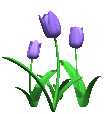 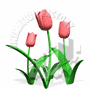 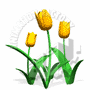 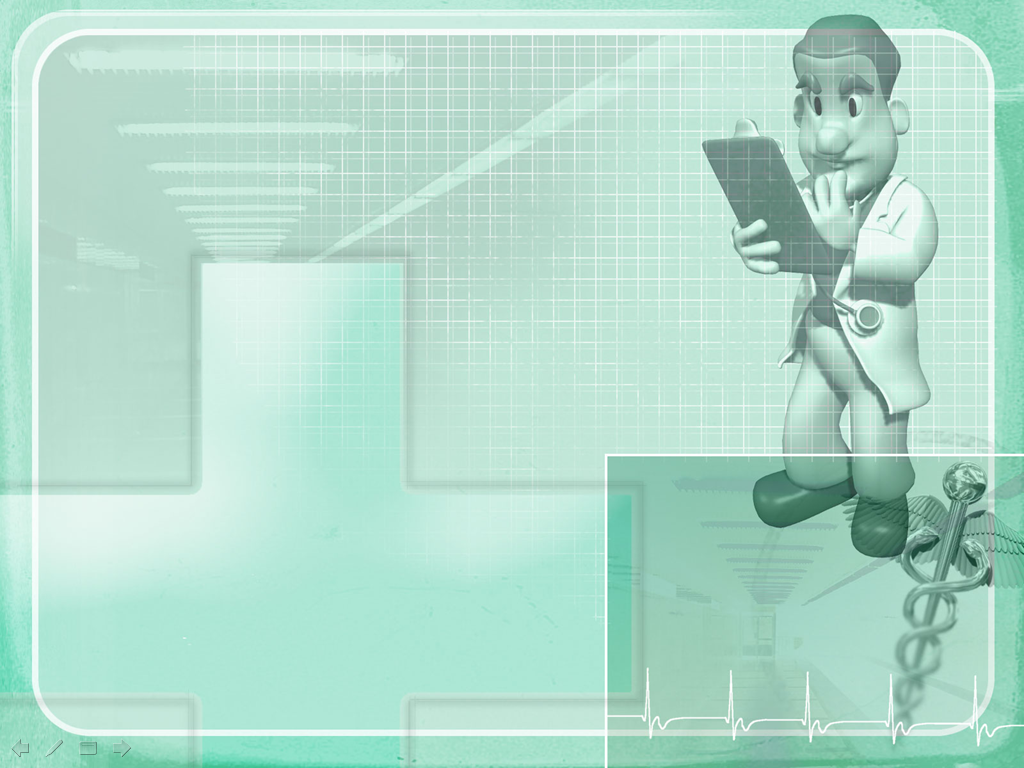 HƯỚNG DẪN HS VỀ NHÀ
- Học bài và làm các bài tập1,2,3(SGK/95) 
Bài 30.1, 30.2, 30.4 /Sách bài tập.
- Chuẩn bị bài sơ lược về bảng tuần hoàn các NTHH